MALPIX6 Design
2015/5/21
Y. Fujita
1
ピクセルの最終サイズは 50um 角不可？
FY15-1 MPW Run 全体のサイズ（Reticle size）：約 24mm x 30mm
プロセスによって決まり固定
MALPIX ゴール：
センサー部だけでも一辺 50um x 512 = 25.6mm
なのでこの中に収まらない
（かつ周辺部 2mm @MALPIX5）
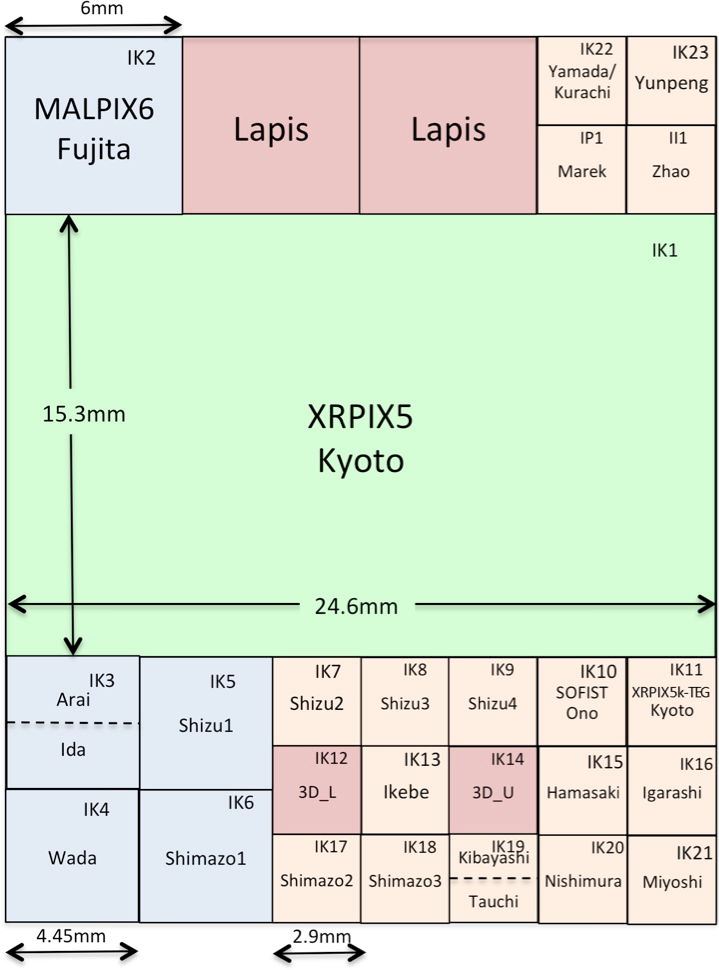 30 mm
MALPIX ゴール：
位置分解能 45um
一辺 45um x 512 = 23.04mm　×
位置分解能 40um一辺 40um x 512 = 20.48mm　○
センサー面積に問題なければ位置分解能 40um 以下を目標
24 mm
2
MALPIX6 概要
SRAM 導入による空間分解能 40um
64 x 64 アレイ、センサーエリア 2.56 x 2.56 mm2
Gray Counter Duty 比の修正
3
ピクセル（レイアウト）
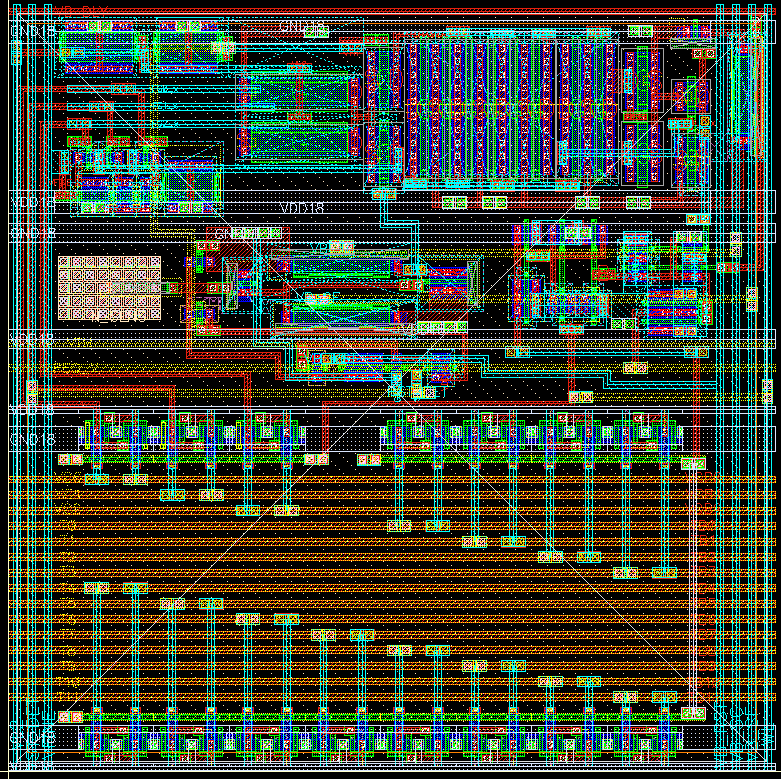 コンパレータ
パッド電極
コンタクト
ソースフォロワ& リセット SW
SRAM
（12-bit）
SRAM
（VTH 補償用 3-bit）
40um
4
コンパレータ ON/OFF ビットはテスト容易性のため今回は除いた
ピクセル（回路図）
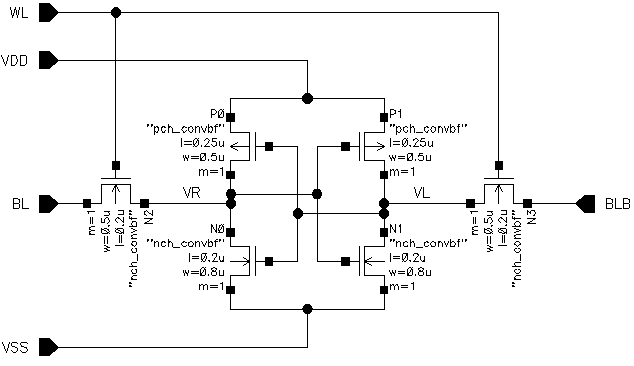 メモリを SRAM に置換
ACK 廃止、XOR/DFF 廃止
SRAM
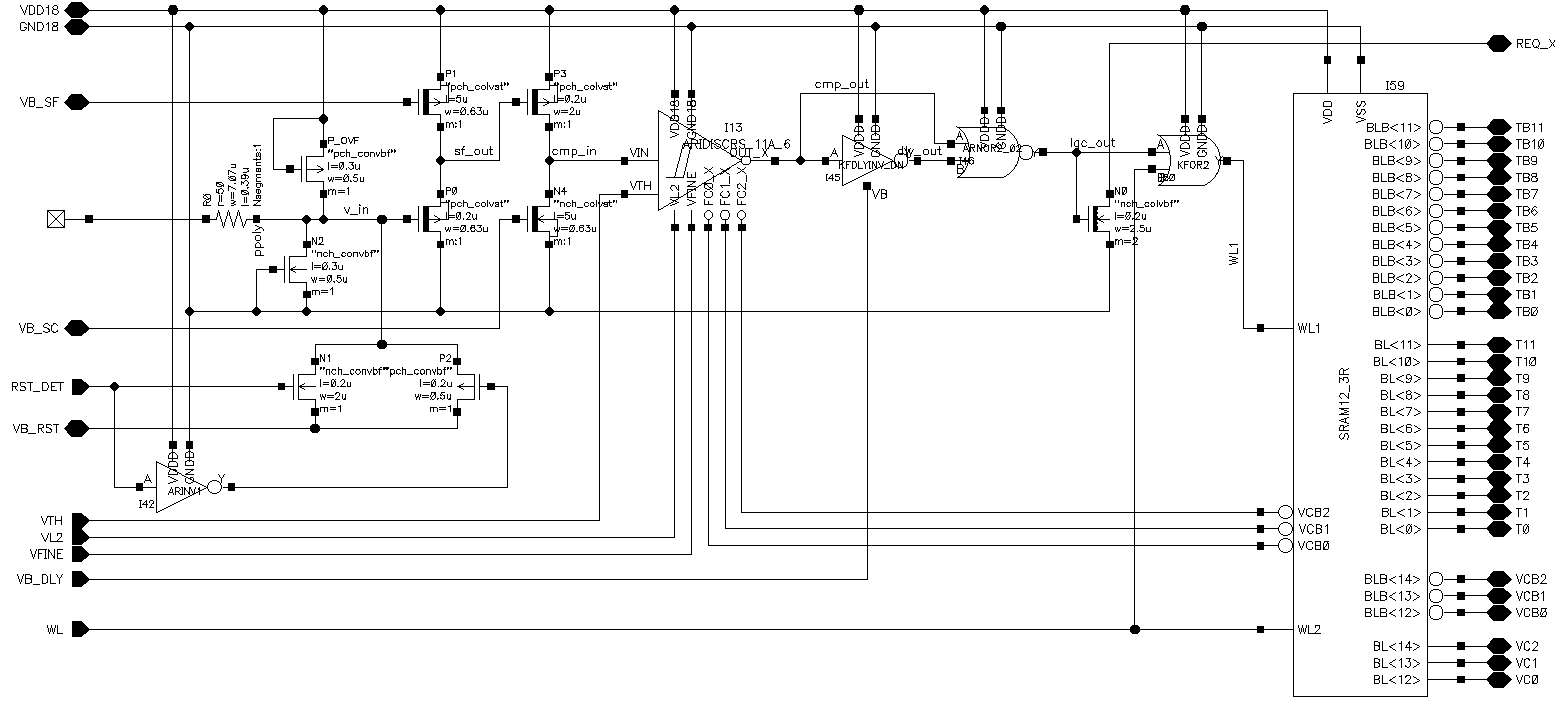 VTH 補償用 3-bit はセル内部で使用するため、SRAM セルの VL を端子として出してある
5
構成 （ピクセル）
Q- (or Q+)
検出パッド
63mm
63mm
VDD
VDD
Qin
      SF out
Comp out
  Logic out
 
        REQ
VTH
x 15
SRAM Memory
VB
Logic
SF
メモリ
コア
VTHC [2:0]
Comparator
VTH
VRST_DET
VTHC (3-bit only)
WL
RST_DET
To READ
REQ
行で共有
To LATCH
BL<14:0>
15
15
BLB<14:0>
6
構成 （トップ）
Time Memory Cell (PLL based)
** VTH Compensation
Row Address
[5:0]
Fine
CLK
Pixel size
40mm x 40mm
Sensor
TMC*
4
Coarse
Gray Counter
Row Selector
Latch
64 x 64 Pixel Array
(2560 x 2560 mm2)
SRAM Precharge
3-State Buffer
8
REQ<0>
T<11:0>
・　・　・
Time Distribution
Time OUT [11:0]
T<11:0>
・
・
・
・
・
・
VTHC Out [2:0]
REQ<63>
Latch
・　・　・
T<11:0>
VTHC** data [2:0]
Readout
Column Address   
[5:0]
Column Data Selector
7
信号検出したピクセルは REQ を出力、REQ でタイミングをラッチ（信号線は行で共有）
MALPIX6 シミュレーション
test_MALPIX6_CORE15_wotmc_mhit
PIXEL (0, 0) input
PIXEL (0,15) input



G<0>
G<1>
REQ












TOUT<0>

TOUT<1>
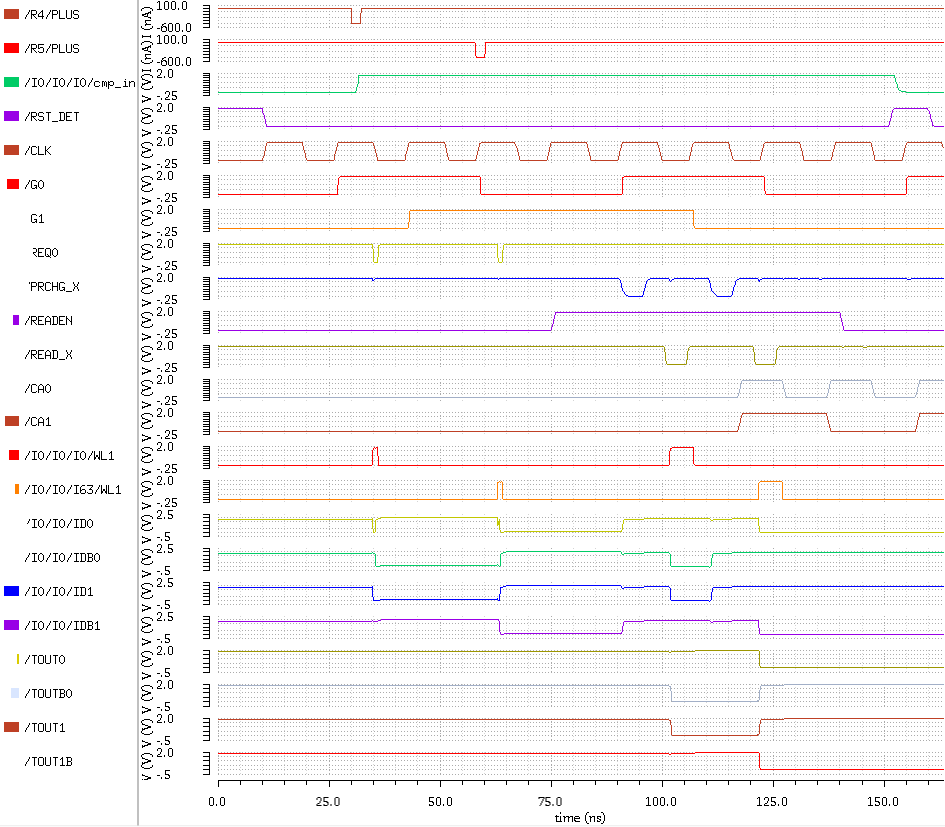 1
0
0
1
1

0
0

1
8
MALPIX6 トップレイアウト
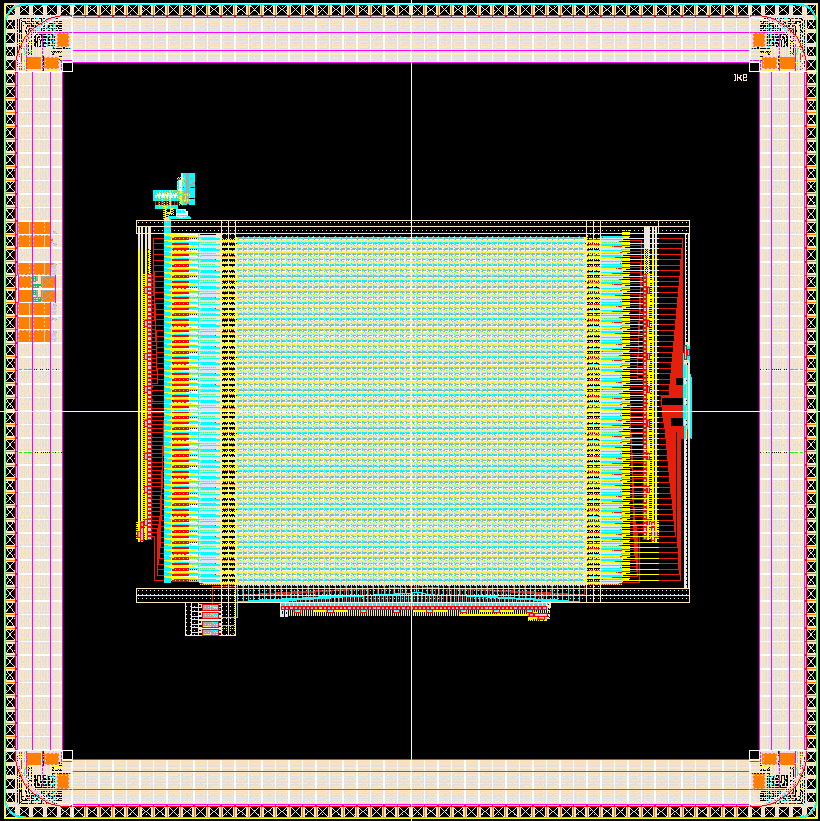 9